بحث حول :
مدخل الى الصحة والسلامة المهنية
من اعداد :
بوعباس نسيبة أميرة 
بن حمزة منيرة 
الفوج : 2
تحت اشراف :
داسي وهيبة
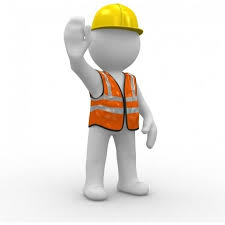 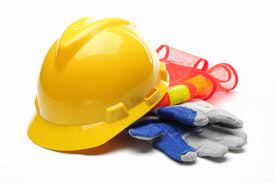 خطة البحث :

 المبحث الاول:  ماهية الصحة والسلامة المهنية 
المطلب الاول :  مفهوم الصحة والسلامة المهنية والفرق بين السلامة المهنية والصحة المهنية. 
المطلب الثاني : اهمية واهداف الصحة والسلامة المهنية. 
المطلب الثالث : اسباب اتباع اجراءات الصحة والسلامة المهنية. 
المطلب الرابع : وسائل تطبيق الصحة والسلامة المهنية.
المطلب الخامس : العلاقة بين العمل والصحة.
المبحث الثاني : برامج وتكاليف الصحة والسلامة المهنية وعلاقتها ببعض أنشطة الموارد البشرية
المطلب الأول :  برامج الصحة والسلامة المهنية وأسس تصميمها.
المطلب الثاني   :إجراءات برامج الصحة والسلامة المهنية.
المطلب الثالث :  تكاليف الحوادث المهنية.
المطلب الرابع :  حفظ الصحة والأمن وعلاقتها ببعض أنشطة الموارد البشرية.
المقدمة : 

تعتبر الصحة والسلامة المهنية مسؤولية كل فرد في موقع عمله ومرتبطة بعلاقته مع من حوله سواء الأشخاص أو الآلات أو الأدوات وغيرها، حيث يعد مجال الصحة والسلامة المهنية من المجالات الهامة التي استدعت اهتمام العديد من دول العالم والباحثين والمؤسسات لأسباب انسانية، اجتماعية واقتصادية إذ تسارعت الدول في اصدار القوانين والتشريعات التي تنظم هذا المجال والهدف الأساسي لمجال الصحة والسلامة المهنية حماية عناصر الانتاج من حوادث العمل والأمراض المهنية التي تساهم في وقوعها ظروف العمل في المؤسسة الصناعية، فما المقصود بالصحة والسلامة المهنية وماهي دوافع الاهتمام بها، وفيما تتمثل أهميتها وأهدافها وماهي علاقة حفظ الصحة والامن بباقي أنشطة ادارة الموارد البشرية ؟ 
هذا ما سنجيب عليه في هذا البحث.
المبحث الأول : ماهية الصحة والسلامة المهنية
المطلب 1 : مفهوم الصحة والسلامة والفرق بينهما
أولا  : مفهوم الصحة والسلامة المهنية.
ثانيا : الفرق بين مفهوم الصحة المهنية والسلامة المهنية.
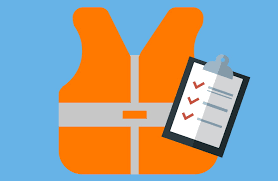 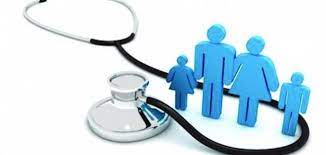 المطلب الثاني : أهمية وأهداف الصحة والسلامة المهنية
أولا : أهمية الصحة والسلامة المهنية.
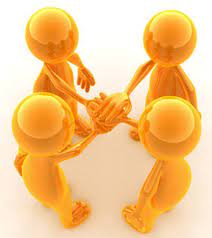 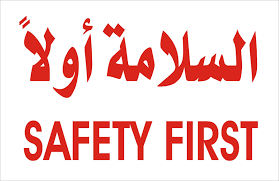 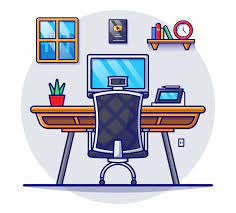 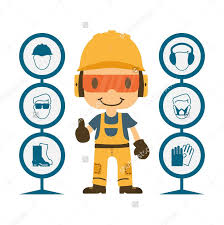 ثانيا : أهداف الصحة والسلامة المهنية.
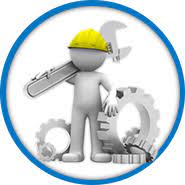 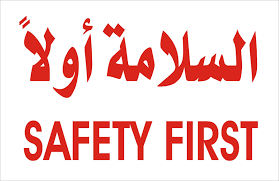 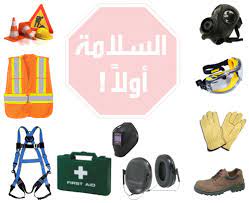 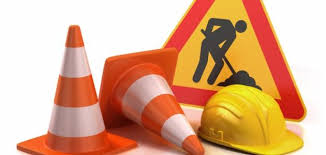 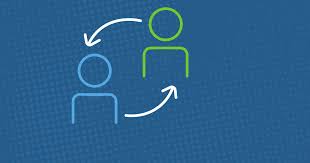 المطلب الثالث : دوافع اتباع إجراءات الصحة والسلامة المهنية
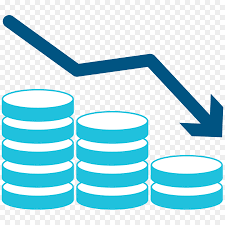 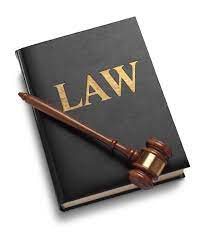 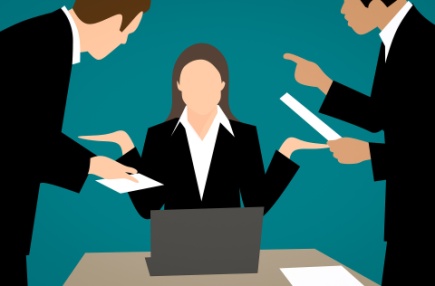 المطلب الرابع : وسائل تطبيق الصحة والسلامة المهنية
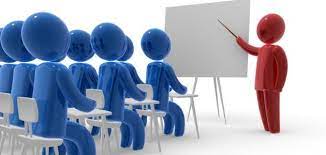 المطلب الخامس : العلاقة بين العمل والصحة
يرجع التطور الفعلي لمفهوم علاقة العمل بصحة الفرد إلى القرن التاسع عشر حيث بدأ مع الثورة الصناعية في أوروبا فقد رافق الثورة الصناعية صدور أول قانون للصحة وظروف العمل في انجلترا عام 1802م والذي حدد بموجبه ساعات العمل للأطفال ب12ساعة ،بعد هذا القانون جاءت قوانين أخرى من بينها قانون 1832و قانون 1898 الذي تضمن ضوابط العمل، بدأـت قوانين الصحة والسلامة تظهر في دول أوروبا وأمريكا وآسيا كان غرضها تحسين بيئة العمل وأوضاع العاملين بصورة تدريجية، كما يمكن القول أن ترجع العلاقة بين العمل والصحة نتيجة الحوادث المتكررة أدى إلى تراجع في انتاجيته مما استدعى ذلك الاهتمام بصحة الفرد وتوفير بيئة عمل امنة .
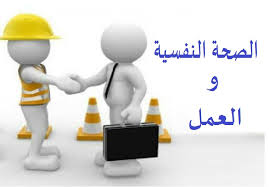 المبحث الثاني : 
المطلب الأول : برامج الصحة والسلامة المهنية وأسس تصميمها.
أولا : برامج الصحة والسلامة المهنية.
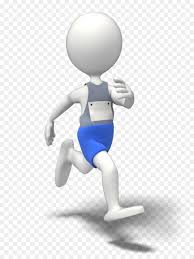 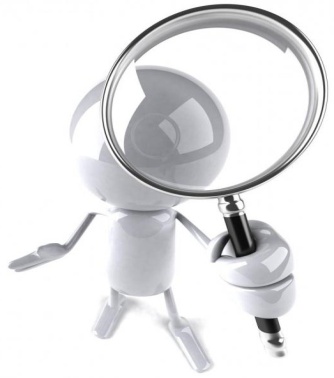 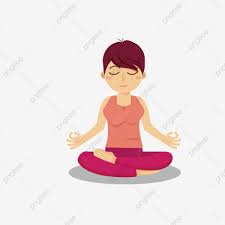 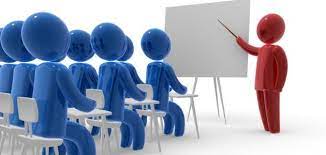 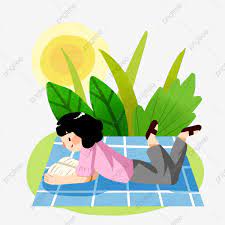 ثانيا : أسس تصميم برامج الصحة والسلامة المهنية.
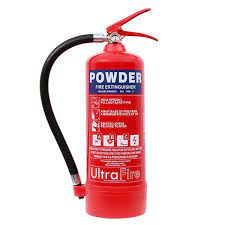 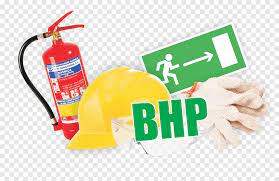 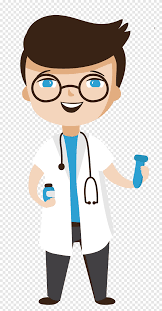 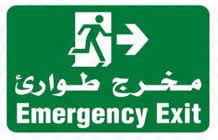 المطلب الثاني : إجراءات برامج الصحة والسلامة المهنية
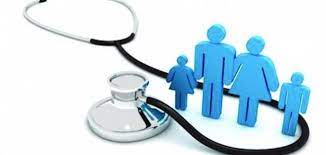 متابعة تنفيذ وتقييم هذه البرامج حتى إذا ما تبين أن هناك قصور في التنفيذ أو ظهرت أية عيوب عند التطبيق يتم معالجتها وخاصة ان التوعية والتدريب في مجال الصحة والسلامة المهنية لا يكفيان بل يجب أن تكون هناك متابعة ورقابة مستمرة من قبل الجهات المختصة
_وزير العمل.
مفتش العمل التابع لوزارة العمل.
_لجنة السلامة العمالية في المنشات.
_صاحب المؤسة.
_دور العامل .
_وضع مواصفات خاصة بالصحة والسلامة المهنية. 
_تنظيم العمل.
_تحديد ساعات العمل اليومية.
_اختيار موقع المصنع.
_الرعاية الطبية.
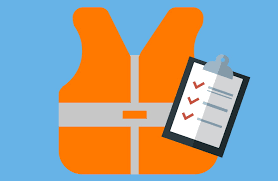 المطلب الثالث  : تكاليف الحوادث المهنية.
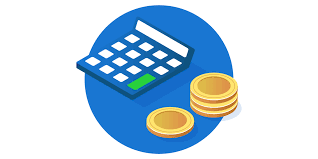 ثانيا : الأجر مع الإصابة.
تسبب الأثار البدنية والنفسية التي تتركها الإصابة في العامل انخفاضا في انتاجيته بعد عودته للعمل,مقارنة لانتاجيته قبل الإصابة,مع تلقيه نفس الأجر السابق, ان هذا الانخفاض في إنتاجية العامل يعد تكلفة غير مباشرة للحادث.
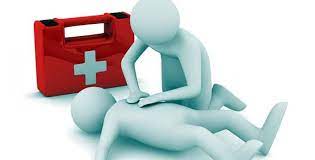 ثالثا : المصاريف الطبية الغير مؤمن عليها.
تشمل مصاريف الإسعافات الأولية والرعاية الصحية للعامل بالقسم الطبي للمؤسسة, فهذه المصاريف تعتبر تكلفة متغيرة, لأن أي انخفاض ملموس في معدل الحوادث يترتب عليه تخفيض هذه المصارف, بالتالي تخفيض تكلفة الإنتاج.
رابعا : التكاليف الغير مباشرة المرتبطة بالعمال الأخرين.
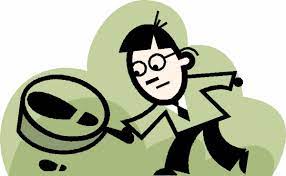 خامسا : التكاليف الغير مباشرة المرتبطة بالانتاج
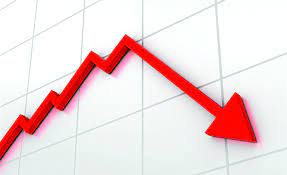 المطلب الرابع : حفظ الصحة والأمن وعلاقتها ببعض أنشطة إدارة الموارد البشرية
أولا : الصحة والأمن وتحليل مناصب العمل.
يمكن أن يكون لتصميم مناصب العمل أثار هامة على أداء الأفراد في العمل, فقد يغيب الانسجام بين الأفراد والألات المستعملة في العمل مما يتسبب في عدد كبير من الحوادث التي تحدث في موقع العمل, لهذا فالقيام بالتنسيق بين القدرات الفيزيولوجية والنفسية للعاملين مع متطلبات المناصب قد تتطلب إعادة هيكلة الأعمال لتحقيق السلامة المهنية.
ثانيا : الصحة والأمن والتوظيف.
حينما تكون المنظمة قادرة على توفير محيط عمل أمن وصحي للعاملين هذا يزيد في حظوظها في توظيف الأفراد الأكثر كفاءة, في حين يحدث العكس عندما تسجل معدلات مرتفعة من الحوادث العمل حيث هذا يمس بسمعتها كون محيط عملها خطير فمن الصعب توفير الكفاءات الضرورية.
ثالثا : الصحة والأمن والتدريب والتكوين.
أصبح التكوين في مجال الصحة والأمن وظيفة هامة تقوم بها إدارة الموارد البشرية من خلال تنظيمها لدورات تكوينية في هذا المجال, فالطبيعة المعقدة لقوانين الصحة والأمن تفرض على المنظمات برمجة دروسا تكوينية لعمالها لتشجيعهم على التزام بتطبيق هذه القوانين.
رابعا : الصحة والأمن وعلاقات العمل.
يعتبر الحفاظ على صحة وأمن العاملين من الانشغالات الرئيسية لدى النقابات العمالية لذا تحتوي العديد من الاتفاقات الجماعية مواد تكمل قوانين الدولة تؤكد من خلالها النقابات على هذا الأمر, بعض هذه المواد تنص على رفض القيام بالأعمال الخطيرة وبعضها تؤكد على تعاون النقابات وصاحب العمل والتزامهما بتصميم وتنفيذ برامج لحفظ الصحة والأمن.
تؤكد بعض المواد على : حق الشكوى في حالة خطورة ظروف العمل,حق تطبيق إجراءات تأديبية على العاملين الذين لا يطبقون قواعد الأمن, حق التفتيش الذي تقوم به اللجنة متساوية الأعضاء أو اللجنة النقابية للأمن